Principal Designer Working Group (Meeting 31)March 2023
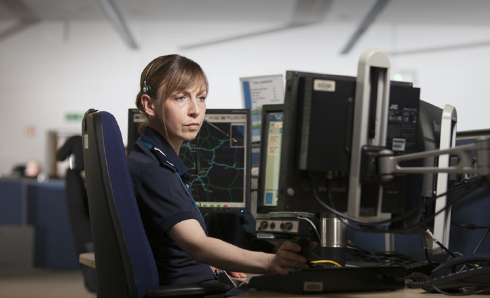 What do we know about suicides on the SRN?
Estimated 50 suicides per year on our network.




Even more suicide attempts
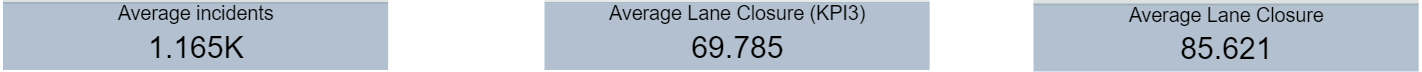 Setting and industry wide-approach
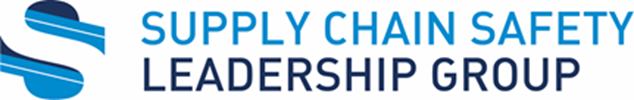 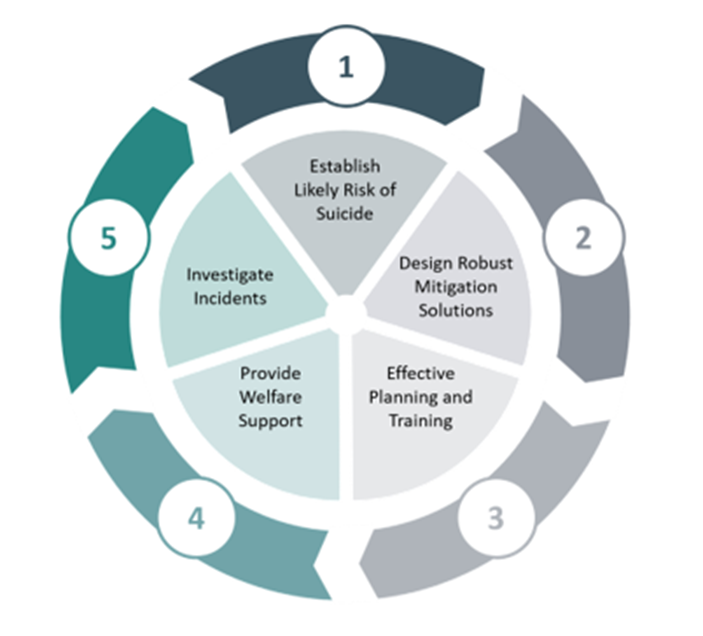 Raising the bar guidance
Highways Safety Hub

HART Reporting

Training
High Frequency Locations
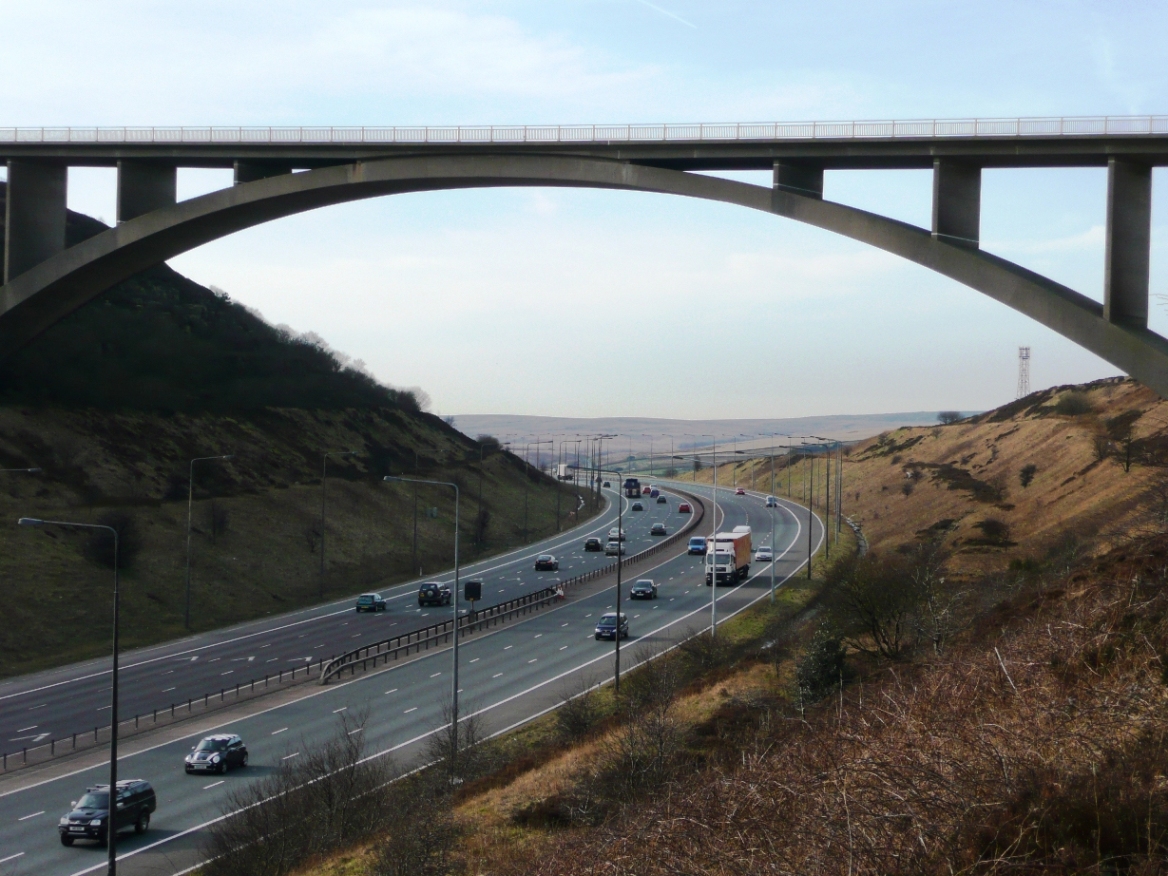 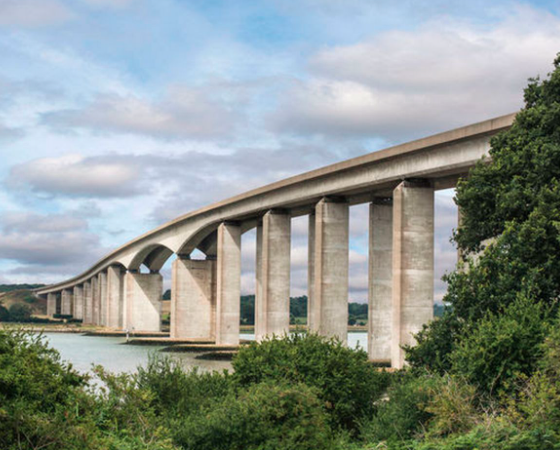 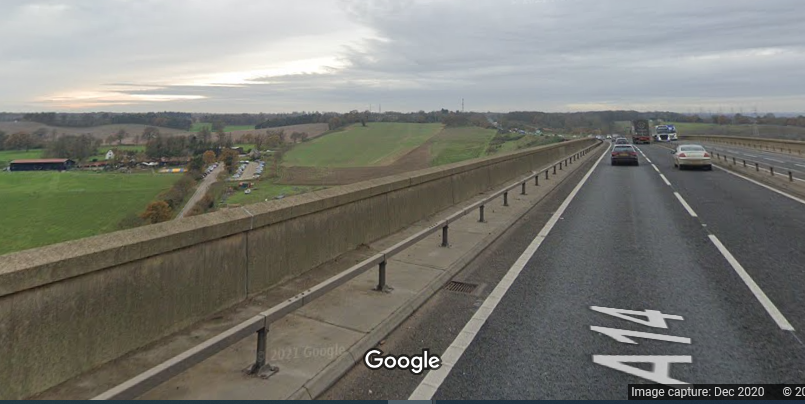 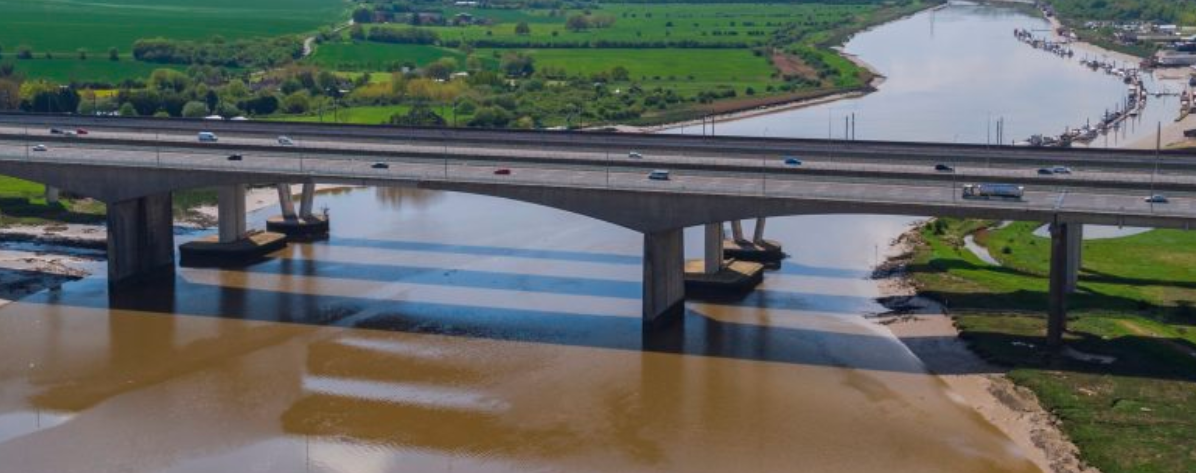 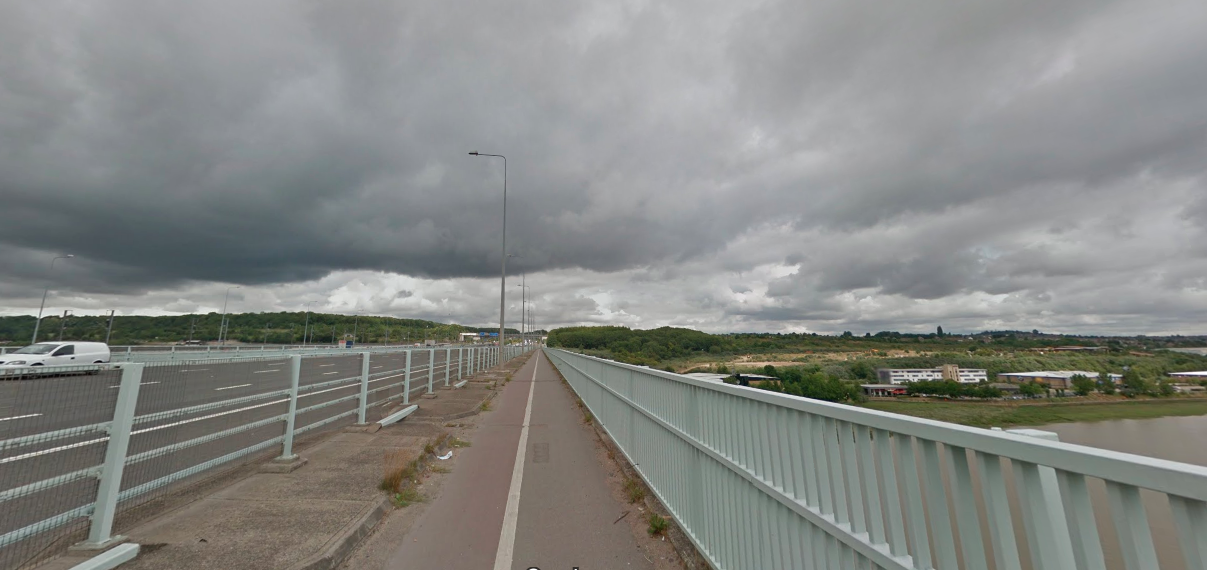 High Frequency locations
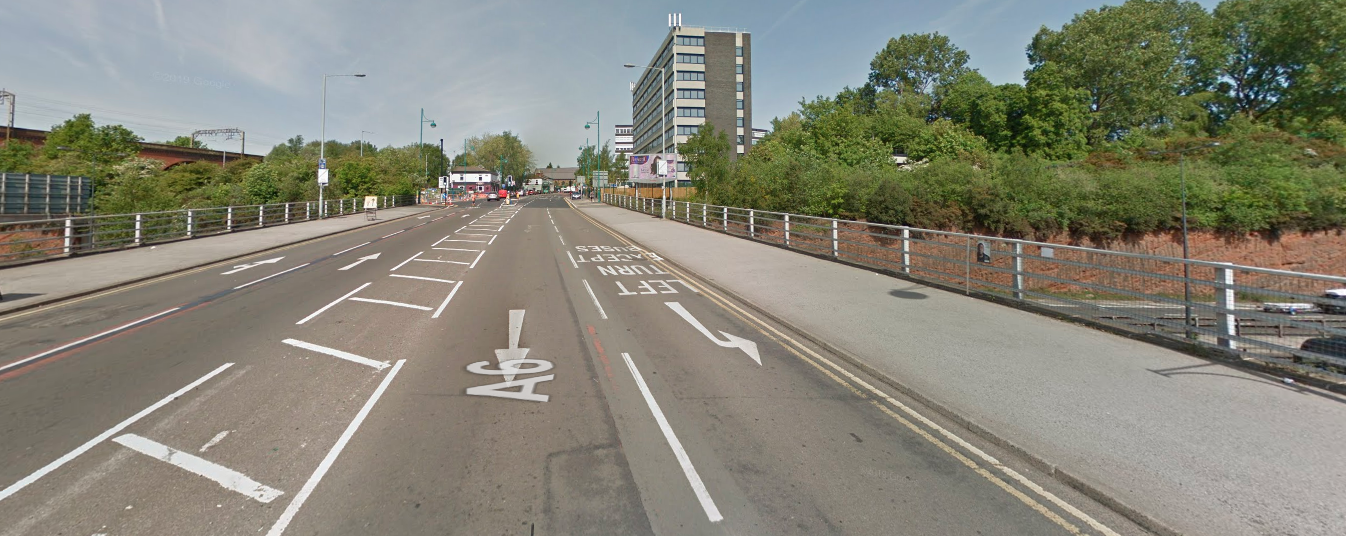 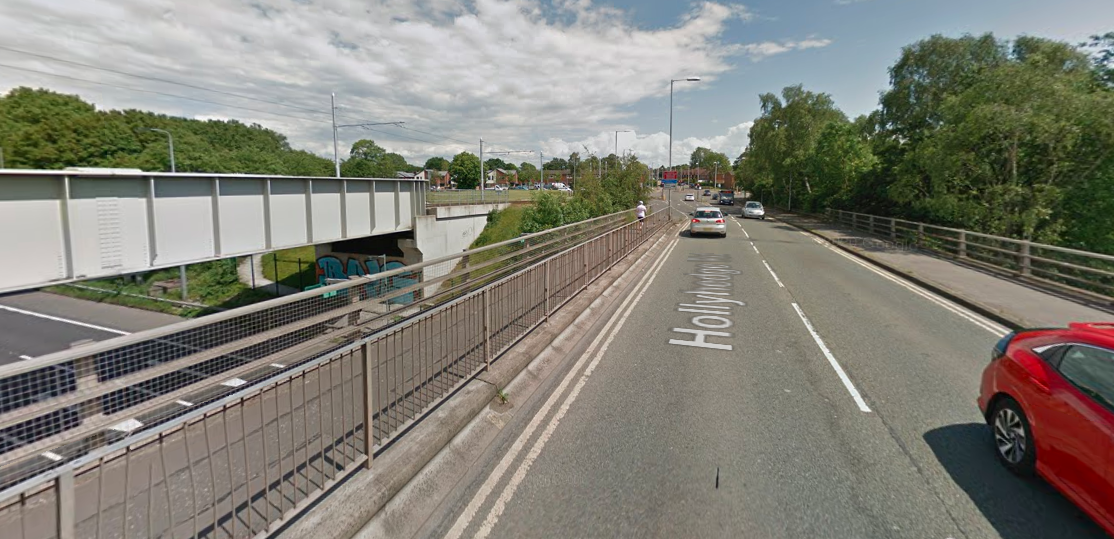 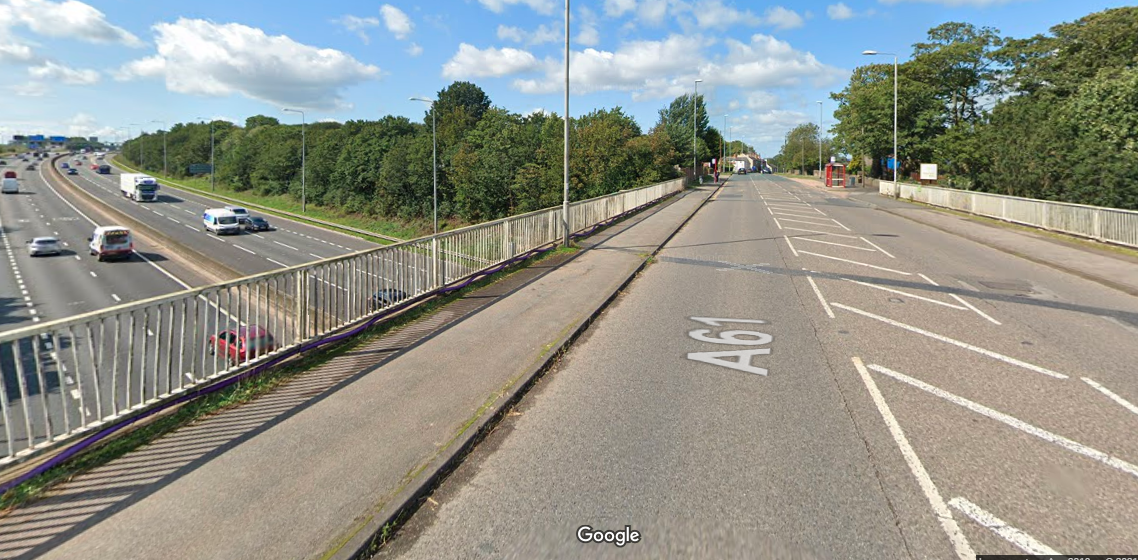 Advisory Group
Operations Renewals and Improvements
Designers
Suicide Prevention - SME
Road Safety Audits
Major Projects
Standard Owners
Risk Requirements
Overview of Suicide Prevention Risk Management Process
Step 1: Assess the risk
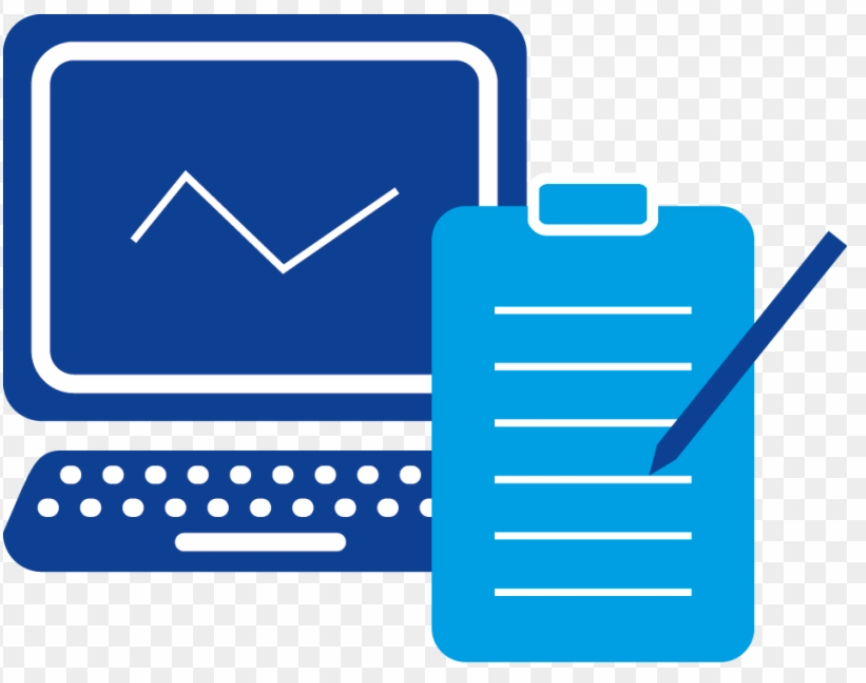 Deprivation data
ControlWorks Data
HART Data
National Suicide Datal
Suspected Suicide 

Reports due July 2023
Step 2 : Risk assessment table for suicide risk at structures
Step 3: Design Guidance
Design principals
Recommended design mitigation based on risk values
Applies to Major Projects and Operations
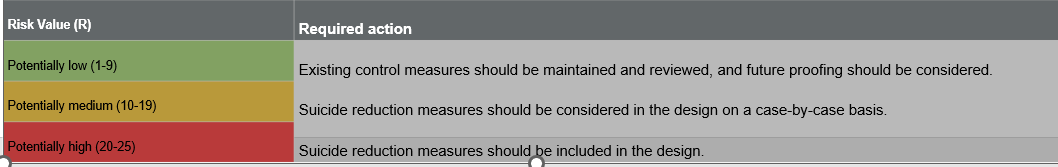 Next Steps
Finalise the design guidance
Update relevant products in PCF, 3D and associated standards.
Share the risk reports
Continue with risk tool development
Develop a standard for suicide prevention?
Thank you – Any questions?